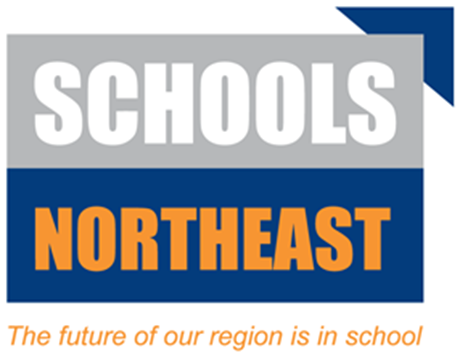 Darush Dodds
Head of Corporate Responsibility & Added Value, Esh Group
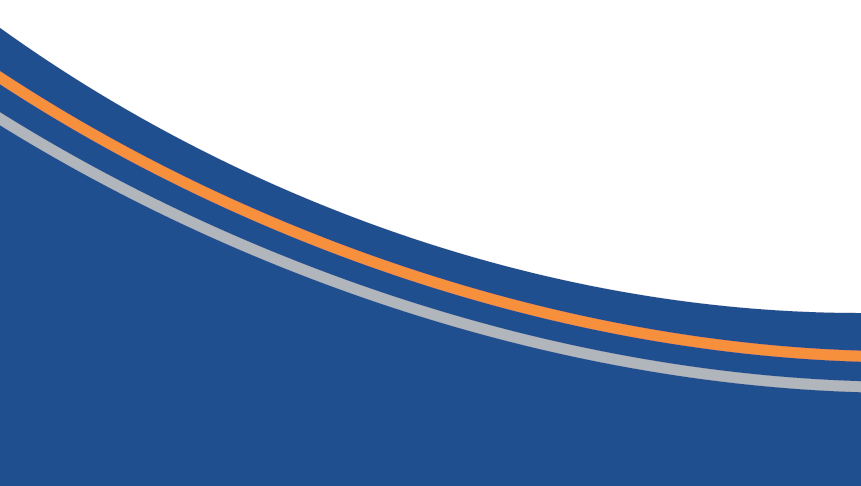 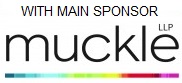 #SNEsummit15
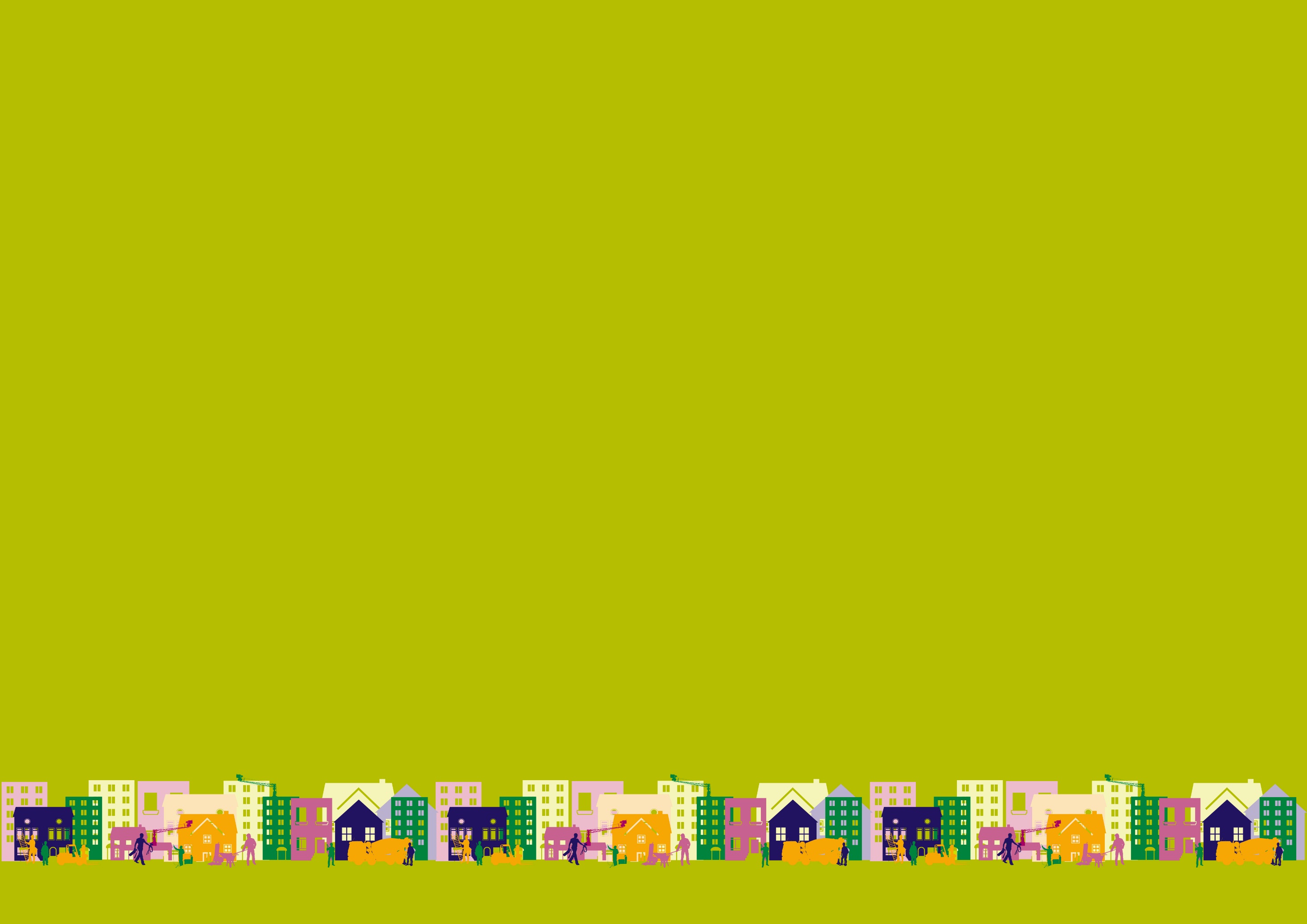 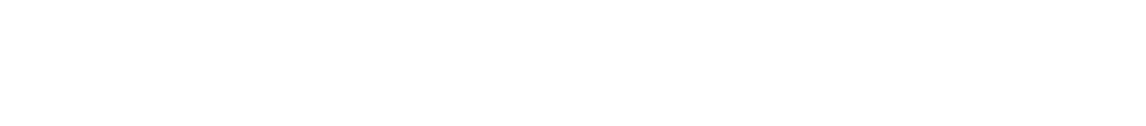 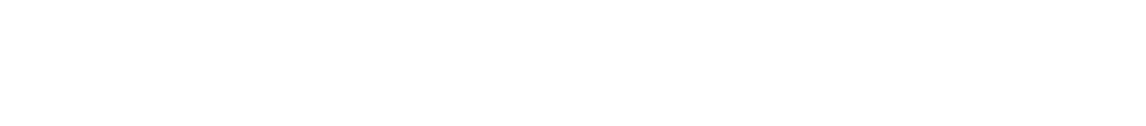 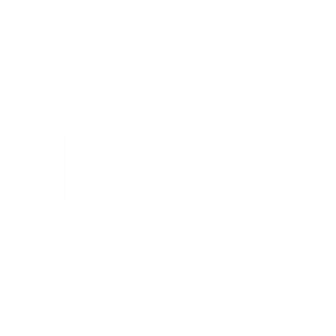 Partnership in Practice
BUILDING MY SKILLS

SCHOOLS NorthEast Summit
Thursday 15th October 2015
Darush Dodds - Head of CR & Added Value
BUILDING MY SKILLS 2014/15
BUSINESS INTRODUCTION
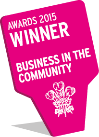 Tees Valley Unlimited| Tuesday 15th July 2014
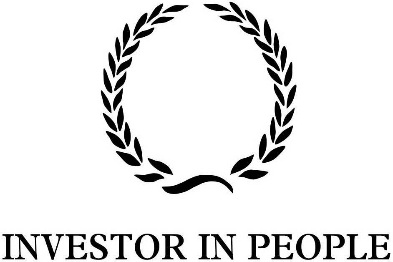 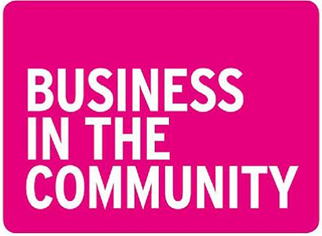 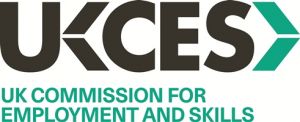 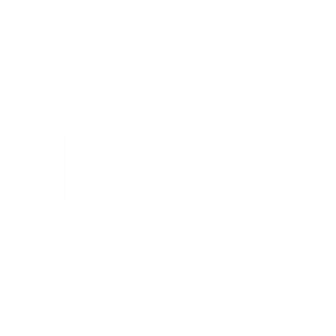 BMS IN BRIEF
Structured year long employability skills programme
Engaging with an entire year group
Delivered solely by business guests, as part of the timetable
Free of charge to all stakeholders

Focus on softer skills employers look for
Supports the development of the ‘employability portfolio’
Interview experience
Rewards & employment opportunities

Managed by Esh Group’s Added Value team
BITC’s National School Partnership Award 2015
DELIVERY
Business Sessions & Checkpoints
October 2015 to April 2016
Mock Interviews
June/July 2016
Opportunities
August 2016
Introduction
September 2015
DELIVERY PARTNERS
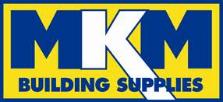 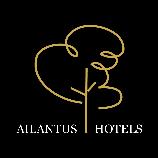 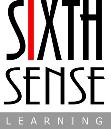 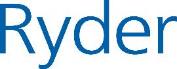 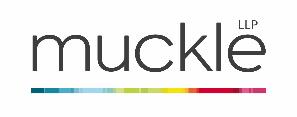 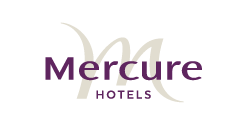 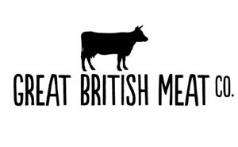 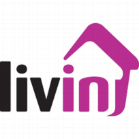 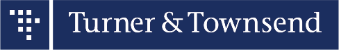 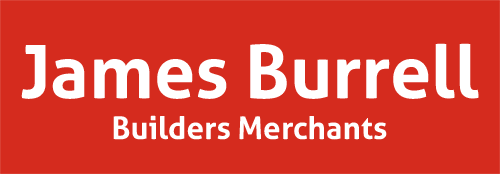 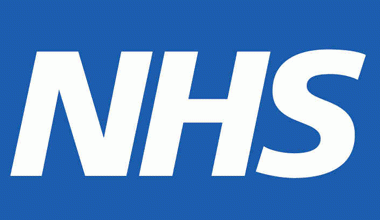 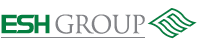 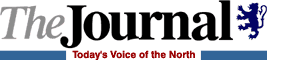 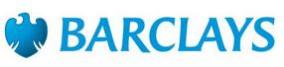 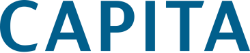 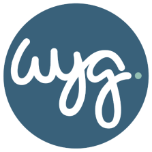 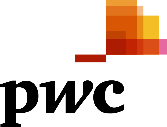 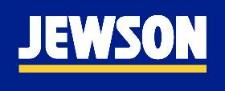 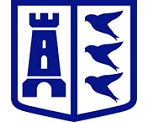 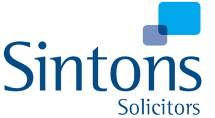 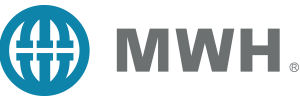 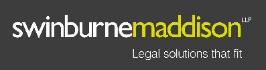 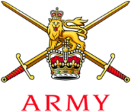 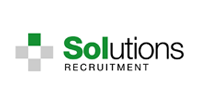 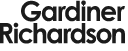 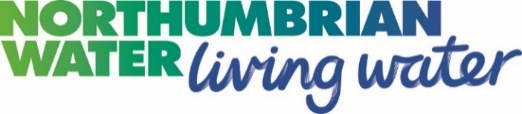 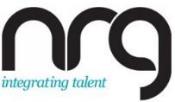 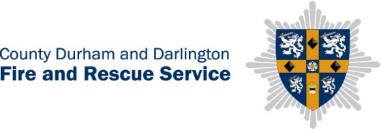 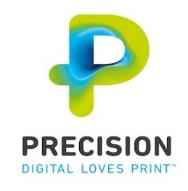 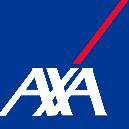 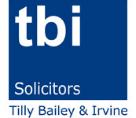 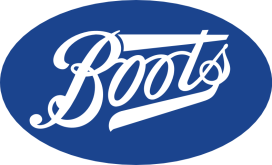 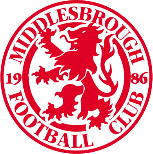 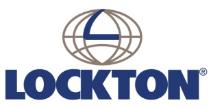 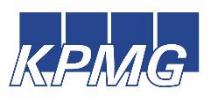 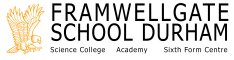 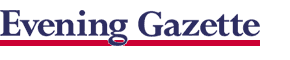 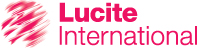 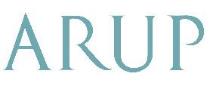 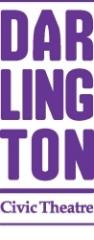 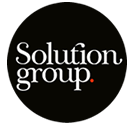 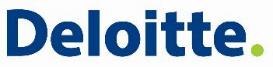 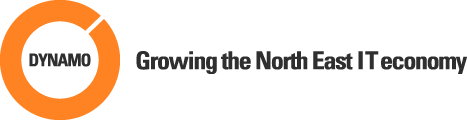 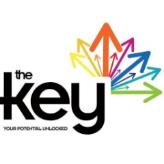 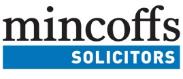 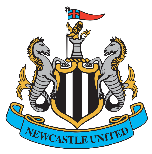 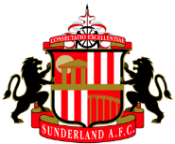 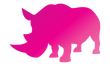 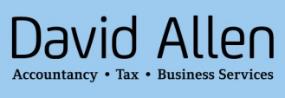 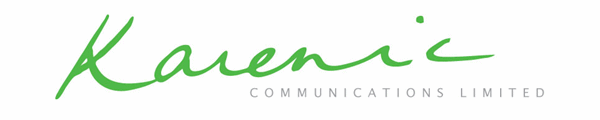 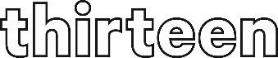 DELIVERY
Icebreaker
5 mins
Q&A
5 mins
Sector
Explosion
15 mins
Skills for Learning,
Life & Work
15 mins
Checkpoint
Support
10 mins
CHECKPOINTS
Pathway Poster
Online Appearance
Workplace Conduct
CV & Cover Letter
Interview
Preparation
MOCK INTERVIEWS
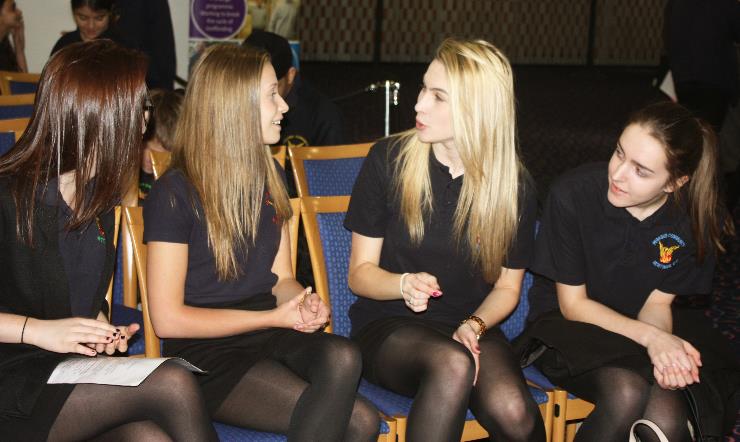 All interviews delivered in ‘1 day’ at a neutral venue
Places shared between schools based on final retention
Ideally each business provide 1 panel

15-20min interview per student
Generic employability skills + folder content
Panel of 2 business guests
School in/out within 40mins

Standardised format
Standard feedback form
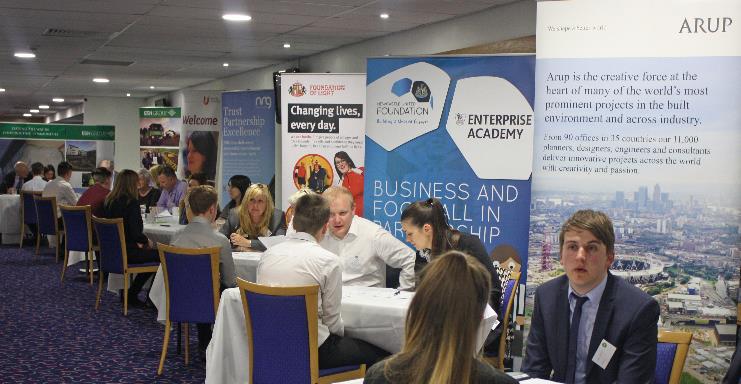 2015/16 SNAPSHOT
74
EducationPartners
60,000+
Learner Hours
110
Businesses
11,500
Students
444
Sessions
20+ 
Sectors
£0
Charge
£250k
Investment
27 
LA Areas
1-6 
Per LA
PARTNERSHIP
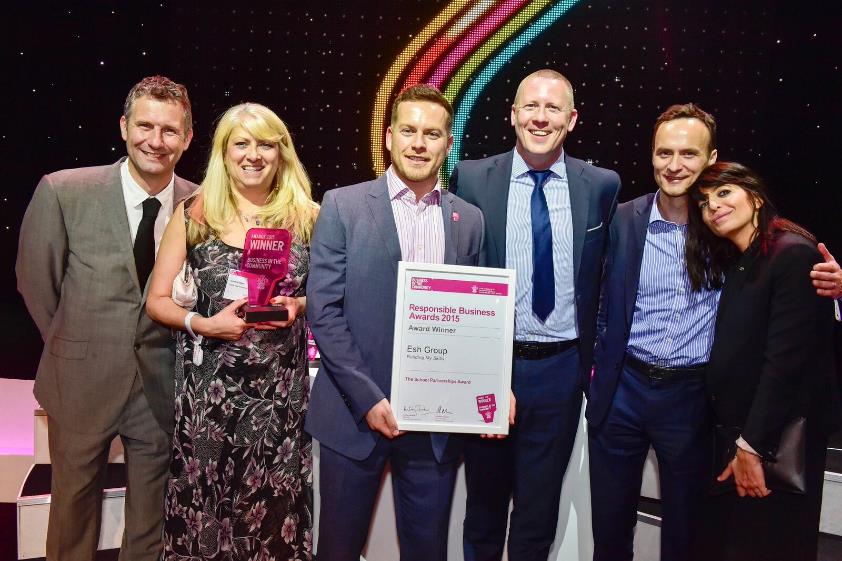 Entire year group
Guarantee a learner number
Structured vs ad-hoc
Create the win/win
Free of charge

Teachers teach, businesses show
Pick your partners carefully
Be ready to receive your deliverer
Warm welcome, tea & biscuit go a long way!
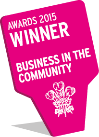 CONTACT & USEFUL LINKS
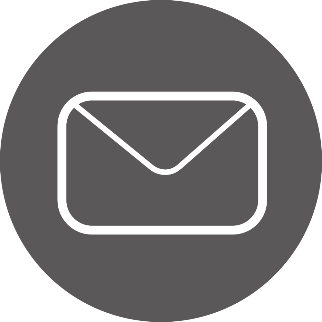 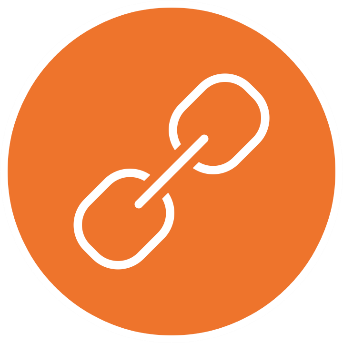 addedvalue@esh.uk.com






@eshaddedvalue
Business in the Community Online Case Study

Business in the Community Interview

Awards Dinner Video (07/15)

Interview Day Video (07/15)
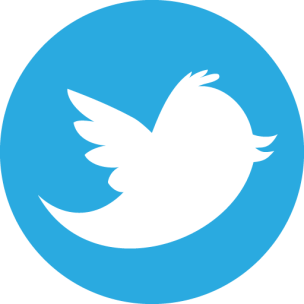